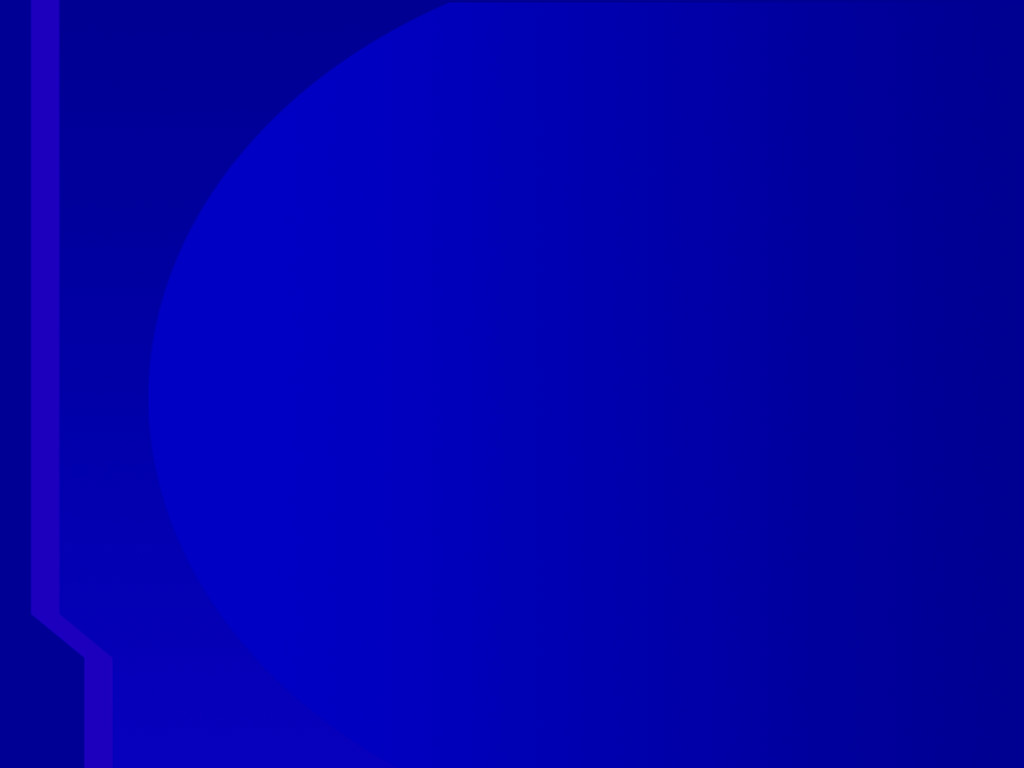 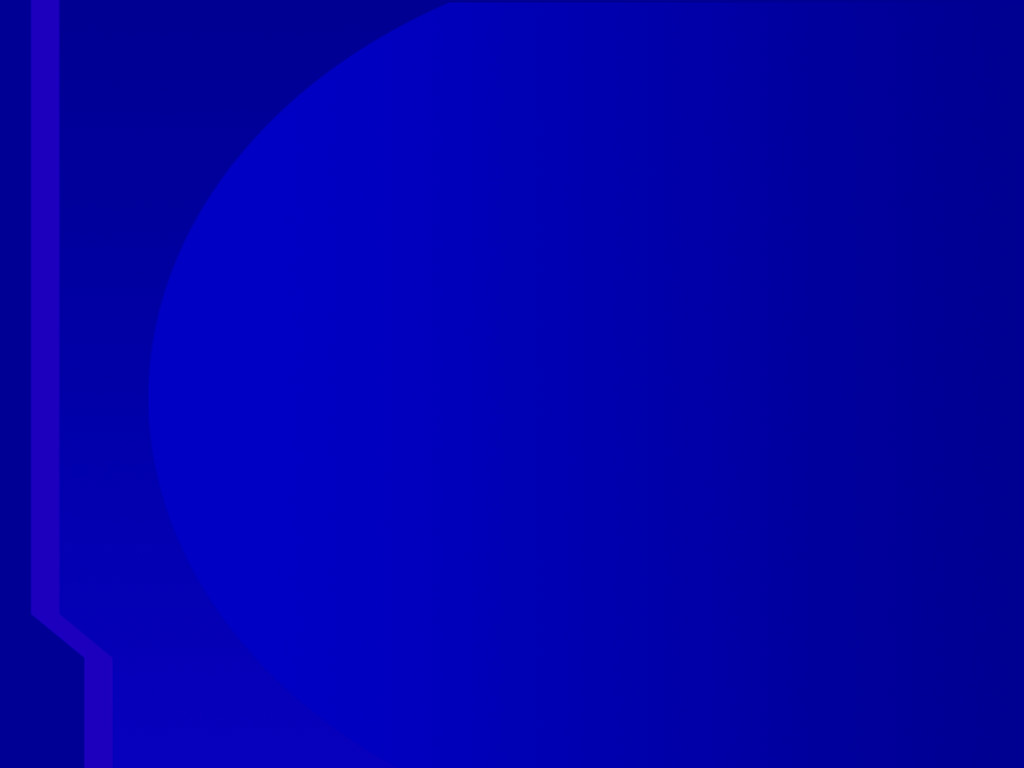 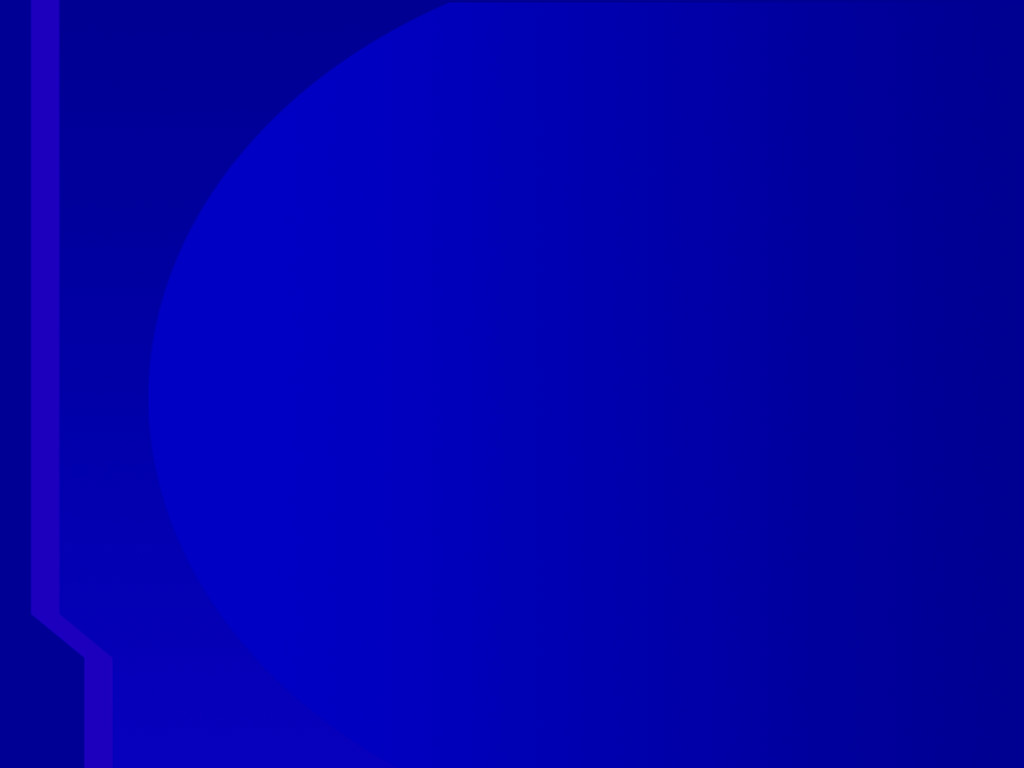 Презентация  к открытому  мероприятию  по  физике  на английском языке
Презентация к открытому мероприятию  по  физике  на  английском языке
Isaac  Newton (Исаак  Ньютон)
25.12.1642 – 20.03.1727
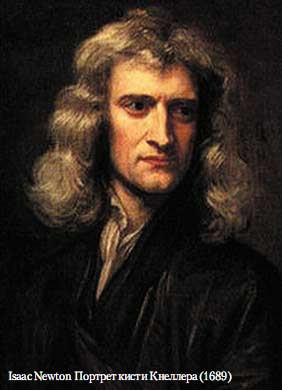 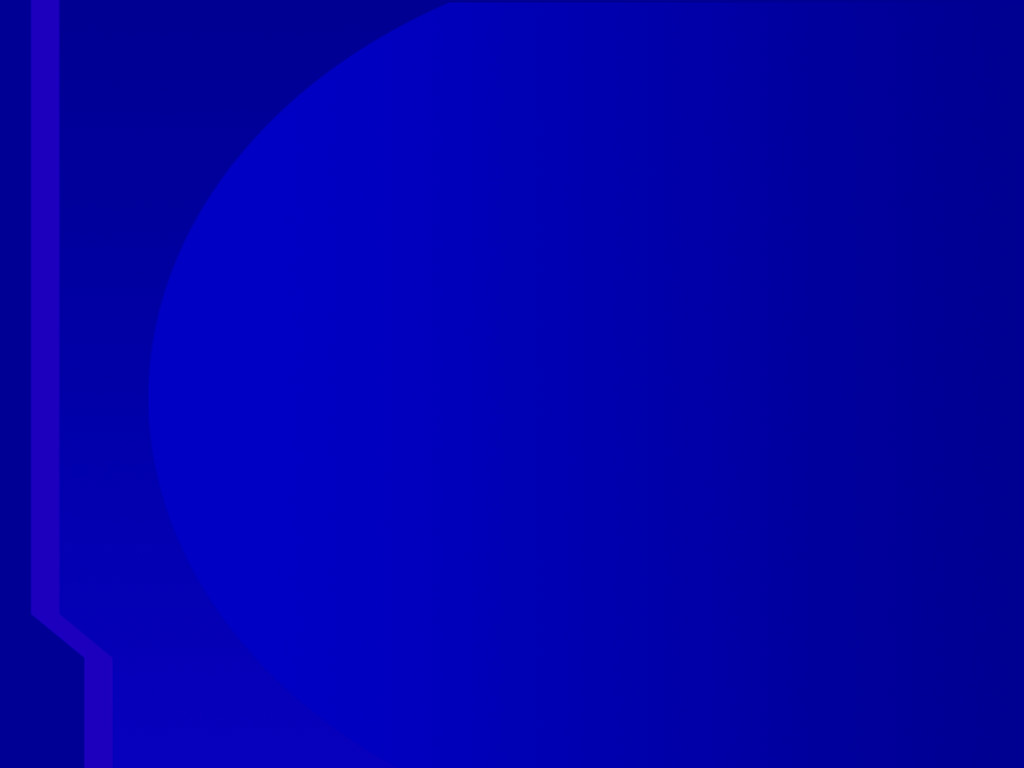 Презентация подготовлена творческим коллективом учителей физики и английского языка ГБОУ СОШ № 180 
 Смирновой О.А. и Васильевой Е.В.
Презентация подготовлена творческим коллективом учителей физики и английского языка Смирновой О.А. и Васильевой Е.В. 
ГБОУ СОШ № 180 с углубленным изучением английского языка
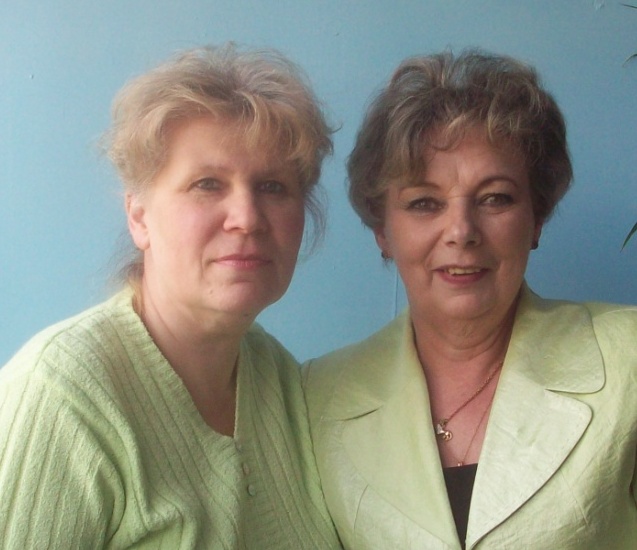 Санкт – Петербург
2013 год
Isaac  Newton  was  one  of  the  world’s  greatest  scientists.  He  did  research  in  mathematics,  physics,  astronomy  and  many  other  fields.
Newton  was  born  in  1642.  He  worked  on  his  family’s  farm  but  was  not  really  interested  in  farming.  His  father  died  3  months before  the  birth of  Isaac.  In  his  childhood  he  spent  much  time  with  his  grandmother.  Newton  didn’t  have  many  friends  and  never  married.
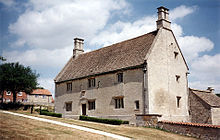 Woolsthorpe
The  birthplace  of  Isaac  Newton
When  Newton  was  twelve  he  was  admitted  to  The  King’s  School,  Grantham.  He  studied  there  until  seventeen.  Newton  abhorred  farming  but   his  mother  wanted  him  to  manage  a  household.
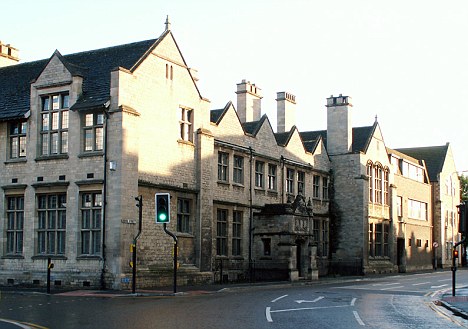 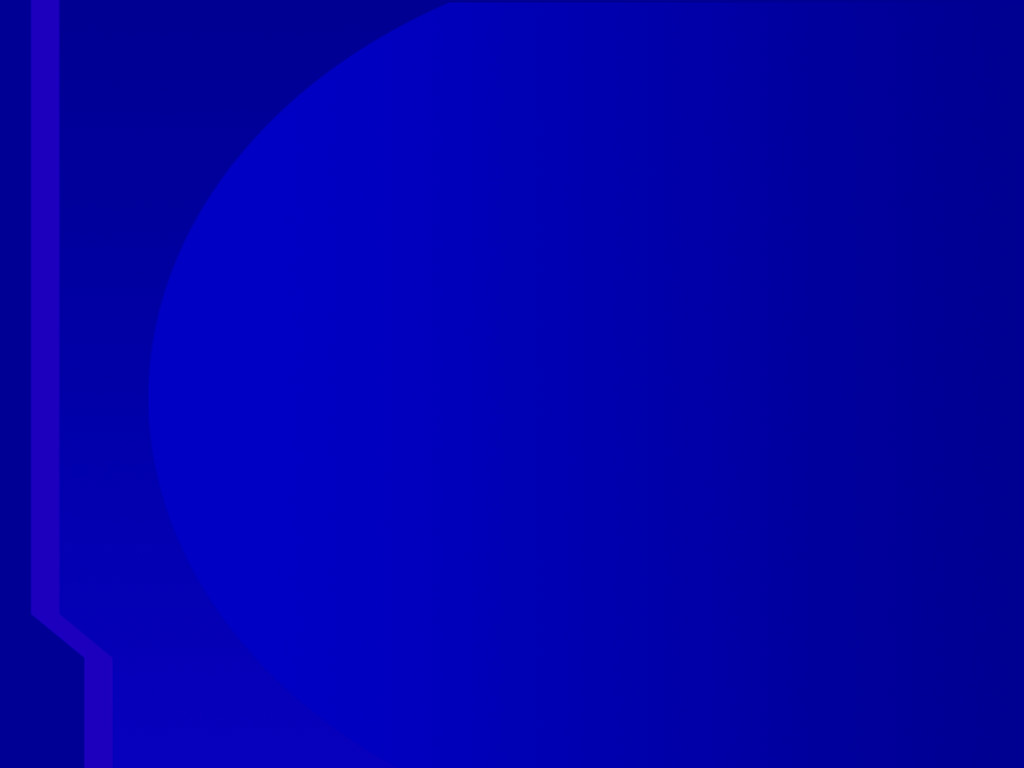 From 1661 Isaac  Newton  was  educated  at  Trinity  College,  Cambridge .  Four  years  later  Newton  discovered  the  generalized  binomial  theorem.
Newton  did  most  of  his  scientific  work  at  Cambridge,  where  he  was  a  professor  for  many  years.  Although  some  other  scientists  criticized  his  work,  he  was  admired  throughout  Europe.
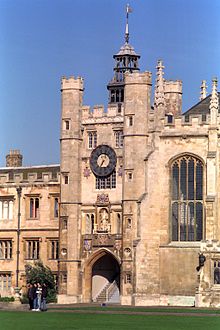 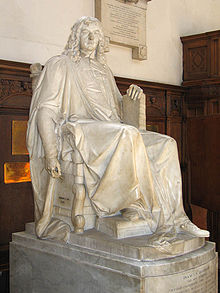 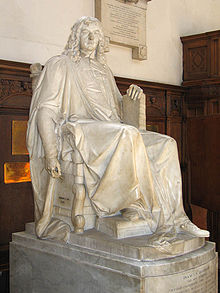 Trinity  College,
Cambridge
The  statue  of  Isaac  Newton  in  Trinity College, Cambridge
Isaac  Newton  made  a  lot  of  discoveries  in  mathematics,  physics,  astronomy  and  other  sciences.  One  of  the  most  famous  books  of  Newton  is  Philosophie  Naturalis  Principia Mathematica.  It  was  published  in  1687.  There  are  a  lot  of  discoveries  in  this  book  including  universal  gravitation  and  three  laws  of  motion.  The  first  practical  reflecting  telescope  was  also  invented  by  Newton.
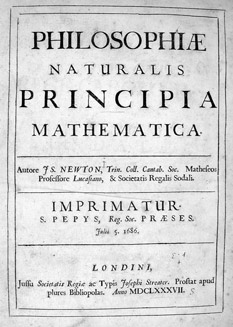 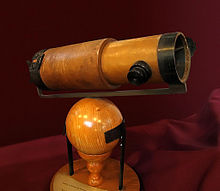 In  his  book  “The  Mathematical  Principles”  Newton  describes  the  three  laws  of  motion:
Every  moving  object  keeps  moving  until  something  stops  it.       An object  that  lies  on  the  ground  continues  to  lie  there  until  a  force  sets  it  in  motion.
 Acceleration  happens  when  a  force  acts  on  a  mass.  The  greater  the  mass  the  more  force  must  be  applied  to  move  the  object.  For  example,  you  need  more  force  to  push  a  car  than  need  to  push  a  bike.
  For  every  action  there  is  an  equal  and  opposite  reaction.  A  rocket,  for  example,  pushes  down  on  the  ground  with  its  engines;  the  opposite  action  moves  the  rocket  into  the  sky.

These  principles  were  very  difficult  to  understand  at  that  time.   Only  few  people  really  knew  what  Newton  meant.
Between  1670  and  1672  he  studied  optics.  As  a  result  Newton  showed  that  a  prism  could  decompose  white  light  into  a  spectrum  of  colors
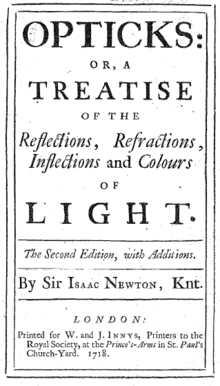 Newton  used  prisms  to  break  up  light  into  a  rainbow  of  colors
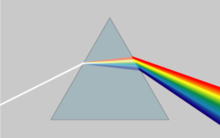 Isaac  Newton  is  an  author  of  the  development  of  differential  and  integral  calculus  and  he  shares  this  mathematical  discovery  with  Gottfried  Leibniz
As  legend  has  it  Newton  developed  the  theory  of  gravitation  when  he  watched  an  apple  that  fell  from  the  tree.
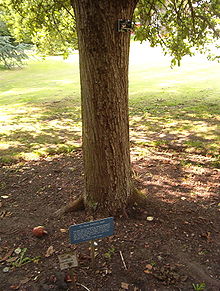 Reputed  descendants  of  Newton’s  apple  tree,  at  Cambridge  University  BotanicGarden
Newton  also  devoted  a  great  deal  of  his  life  to  alchemy.  He  studied  it  closely  and  believed  that  he  was  a  person  who  had  magic  powers  and  secret  wisdom  to  change  substances  and  objects.
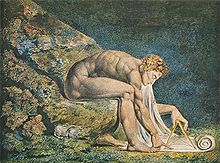 Newton  wanted  to  keep  these  studies  to  himself;  therefore  he  did  not  publish  any  of  his  alchemist  works.  At  that  time  alchemy  was  a  much-discussed  topic  that  not  everyone  accepted.
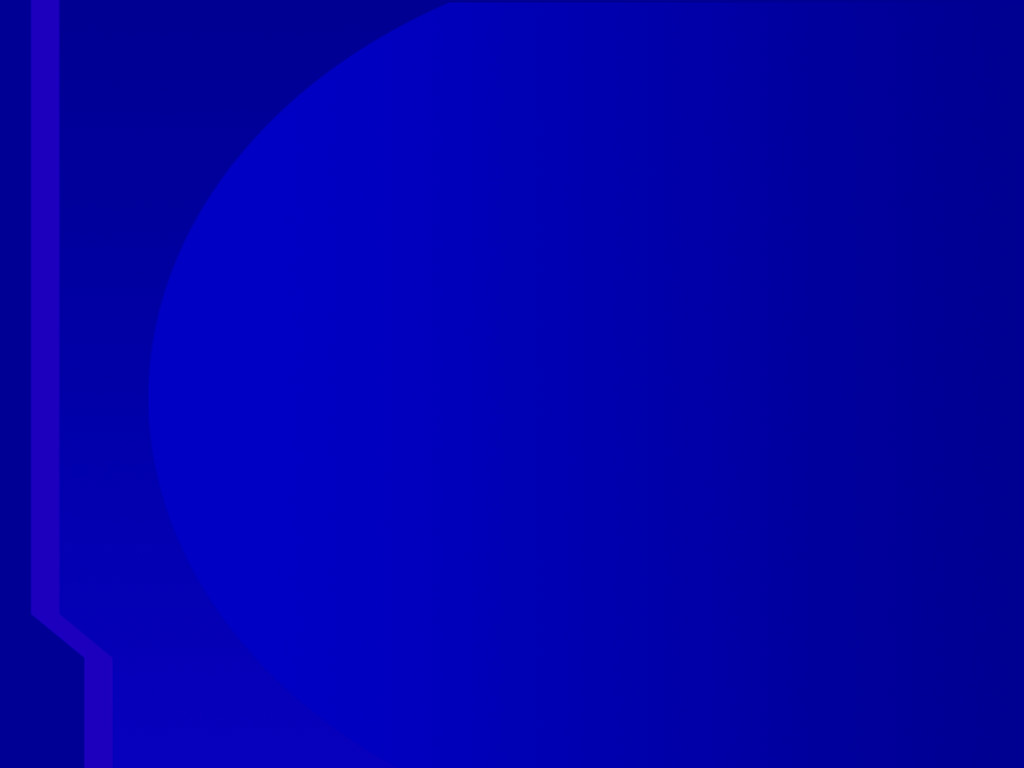 It  is  also  known  that  between  1689  and  1690  and  in  1701  Isaac  Newton  was  a  member  of  the  Parliament  of  England.  Isaac  Newton  never  married  and  died  intestate.
Isaac  Newton  spent  last  years  of  his  life  in  the  residence  at  Cranbury  Park,  near  Winchester.  He  died  in  London  in  1727.
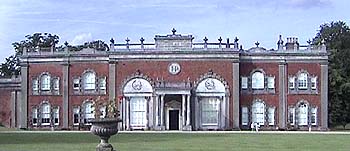 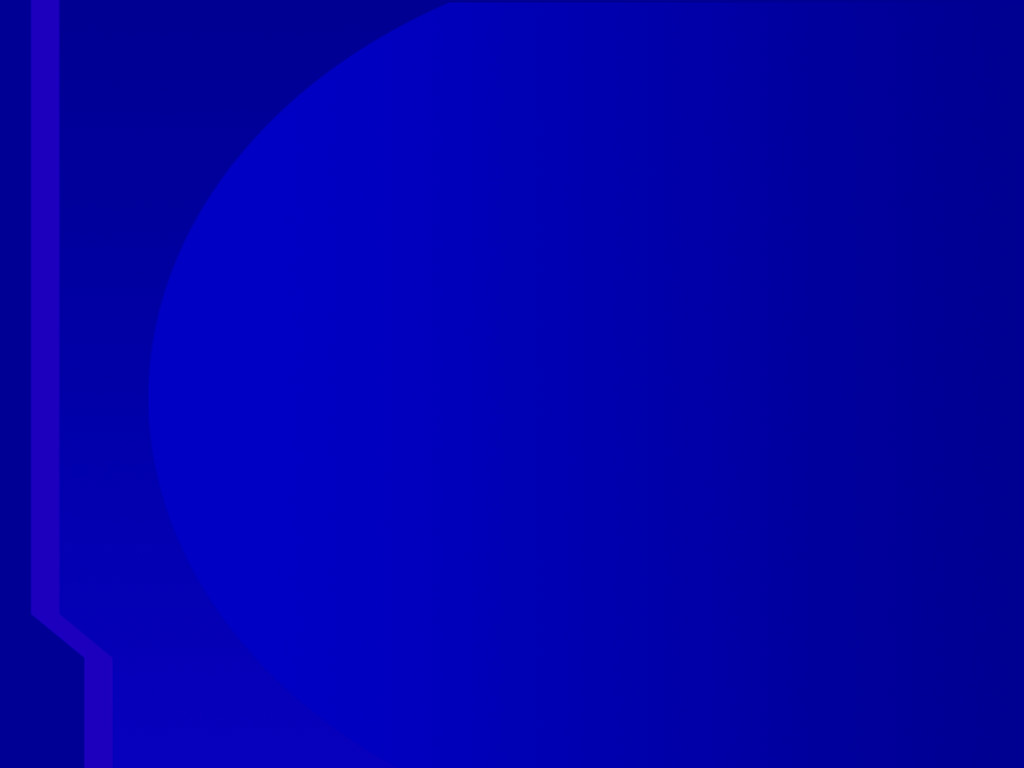 Isaac  Newton  was  interred  in  Westminster  Abby.
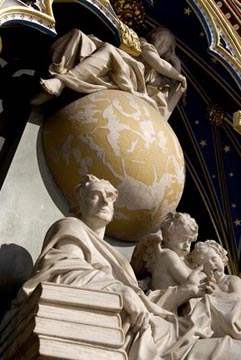 Newton  was  interred  in  Westminster  Abby.  Many  scientists  consider  Newton  to  be  the  greatest  genius  in  the  history  of  mankind.
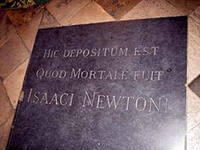 Интернет ресурсы:
1.     http://www.westminster-abby
http://niistali.narod.ru/uk/Abby
http://unload.wikimedia.org/wikipedia/commons/
http://tobolsk-eparhia-press
http://www.dailymail.co.uk/new
http://wreferat.baza-referat